Kindergarten Orientation 2019-20 School Year
May 15, 2019
Morning Entry and Dismissal
Morning Entry
Breakfast Starts at 8:10 a.m.
Main Entrance Doors Open at 8:15 a.m.
George Street Door Opens at 8:30 a.m.

Regular Session 8:36 a.m. - 2:30 p.m.
Short Session 8:36 a.m. - 12:30 p.m.
Delayed Opening 10:36 a.m. - 2:30 p.m.
Students not dropped off for breakfast or on John Street will enter at the George Street Doors.

Parents/Guardians will drop their child(ren) at the door. 

Teachers and other support staff will supervise students and assist with lining them up in the hallway outside the classroom.
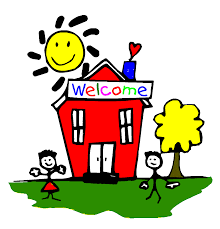 Dismissal Procedures
Students are dismissed out the doors located on George Street. Each teacher has a designated dismissal door location. We will inform everyone where their child(ren) will be released from once class rosters are finalized. 

We recognize that you may have other children in our school or your child(ren) may attend an outside program at the end of the school day.
With a note we can send your child(ren) to John Street for dismissal.
Students going to the YMCA will meet one of the counselors at the end of the day.
Students going to BASC will be brought to the cafeteria at the end of the day.
House Keeping Items
Karen Laino, RN, CSN
klaino@sapublicschools.com
732-525-2118 x 2236
Absences - Report absences to the Main Office or the school nurse. A doctor’s note is required for five consecutive absences or for contagious diseases.

Allergies - Advise the nurse of any allergies. Food allergies require a Food Allergy Action Plan which can be found on line or from the nurse. Our food service can also provide a special menu if needed. Please instruct your child not to share foods or snacks with classmates.

Asthma - Advise the  nurse if your child has asthma. An Asthma Action Plan can be filled out by your doctor. Inhalers and nebulizers can be administered in school with a doctor’s order.
Emergency Contacts - List someone local who is available to pick up your child if you are unable. A parent or guardian will always be called first.

Gym Excuses - A doctor note is required to excuse your child from gym. If there is a special circumstance consult the nurse.
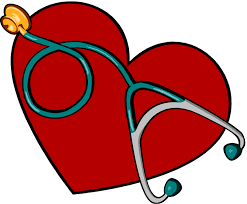 Illness - The Center for Disease Control advises all students to be fever free and or not vomiting for 24 hours without the use of medicine before returning to school. 

Immunizations - Booster vaccines are required  of all students going into Kindergarten. Check with your doctor to be certain your child is up to date to attend Kindergarten. Send any updated records to the nurse. Also your child should have a recent physical.

Medication - All medications, including over the counter, must have a doctor’s order and parental signature of consent. Medication is to be brought to school by an adult and given to the nurse or administrator.
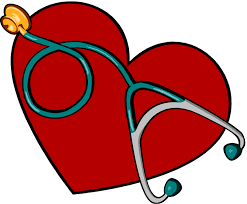 Kindergarten Supply List
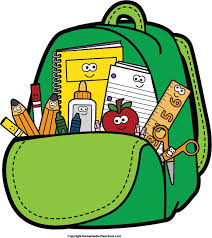 Daily Student Supplies
Backpack (Must be large enough for school folder and a winter coat for sanitary reasons)
1 Healthy snack and drink for classroom snack every day. (Please keep this separate from lunch)
An old, large shirt to be used as an art smock. Please bring the shirt in a large Ziploc bag with your child(ren)’s name on the shirt and on the bag. 
Lunchbox (We encourage all families who wish to have their child(ren) purchase lunch to use Mealtime
Classroom Supplies for Students
Here is a list of items that are needed for our classroom. We would ask that each child donate the following items if possible:
Two large boxes of tissues.
Two containers of hand wipes (Wet Ones   or Baby Wipes)
Two containers of disinfecting wipes 
One roll of paper towel
Bottle Hand Sanitizer (please no individual sizes)
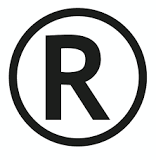 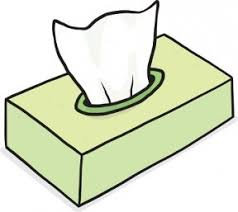 Homework Supplies
Please have the following materials at home to use for homework assignments.
Crayons/Markers
Scissors
Glue sticks
Pencil
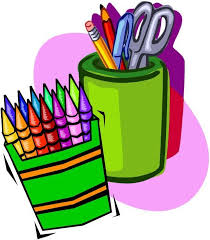 Kindergarten Readiness
What are the expectations 
for the start of the school year?
Pre-Kindergarten Academic Areas
Recite and Recognize Letters of the Alphabet
Recognizes Basic Shapes (Square, Triangle, Circle)
Recognizes  Basic Colors
Count 10 Objects
Write First Name
Recognize Some Letter Sounds
Recognize Basic Rhyming Words
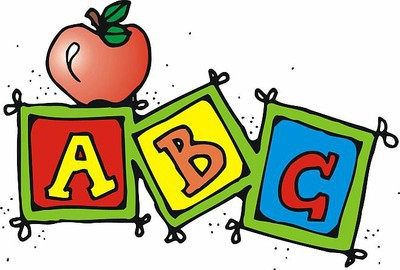 Pre-Kindergarten Self-Regulation
Listens and Pays Attention
Follows 2-Step Directions
Plays Cooperatively with Peers
Quietly Sits through Story (Verbally and Physically)
Verbalizes Frustrations/Issues/Problems
Understands Boundaries and Rules
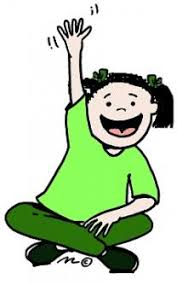 Pre-Kindergarten Self-Care and Motor Skills Areas
Use of Small Manipulatives (Use of Fork, Spoon, Scissors, Pencil, etc)
Has General Coordination (Walk up and down steps, Does not bump others when walking)
Performs Basic Self-Help/Self-Care Tasks
Physically Able to Hold a Book and Turn the Pages
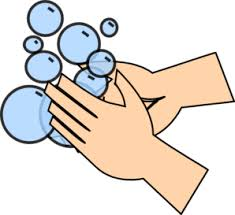 Pre-Kindergarten Social Expression
Relates well to Adults
Relates well to Peers
Has Expressive Abilities
Curious and Eager to Learn
Expresses Needs and Wants
Engages in Parallel Play
Turn taking and sharing
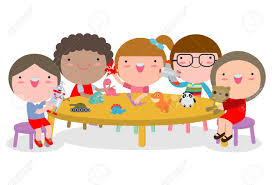 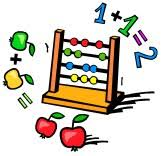 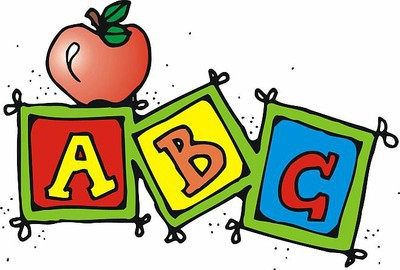 Post-Kindergarten Academic Areas
Language Arts

Reading
Recognize High Frequency Words
Identify Themes And Ideas Of A Text
Make Predictions
Identify The Problem And Solution In A Text
Make Connections To Self, Others, And The World
Share Opinions About The Text

Writing
Present Ideas Through Writings And Drawings
Use Capitalization And Punctuation When Writing
Sound Words Out When Writing
Math
Computations
Sort And Count Objects To 10
Sort And Count Teen Numbers
Adding And Subtracting Within 10
Name And Build Shapes
Comparing Sizes And Numbers

Word Problems
Read Word Problems
Make Sense Of Problems
Critique The Reasoning Of Others
Model With Mathematics
Use Appropriate Tools
Thank you!